Geometry Unit 8
8-4: Special Right Triangles
Warm-up
Find the value of x in these right triangles.
1.)					2.)




3.)
x
8
15
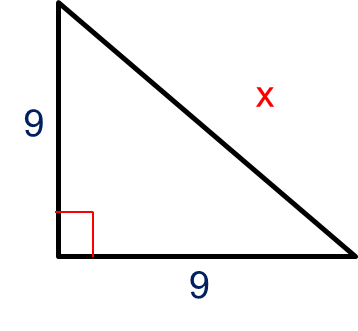 x
16
20
Special Right Triangles
Content Objective: Students will be able to solve for missing side lengths in special right triangles.

Language Objective: Students will be able to name the special right triangles, as well as label their specific parts.
Hypotenuse
Hypotenuse
c
a
Leg
b
Leg
Find the value of x.
1.)					2.)
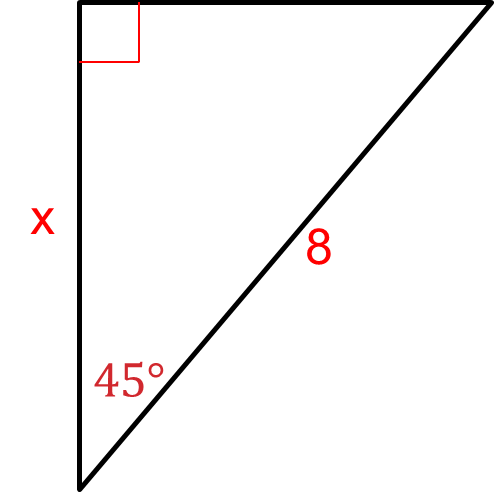 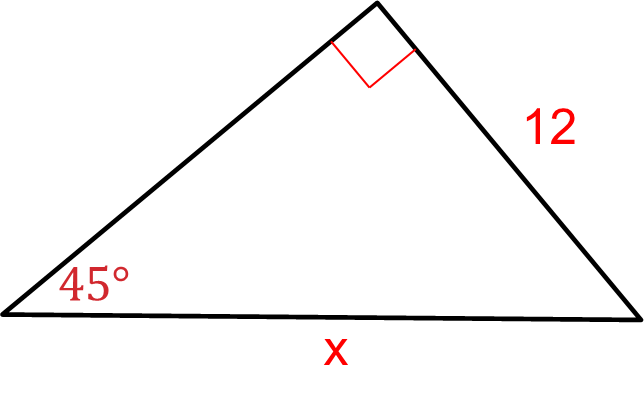 Leg
Leg
Hypotenuse
Hypotenuse
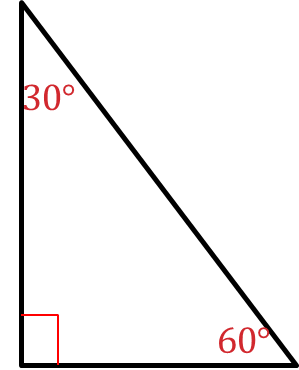 Hypotenuse
Hypotenuse
Hypotenuse
c
Longer Leg
b
Longer Leg
a
Shorter Leg
3.) Find the values of x and y
Shorter Leg
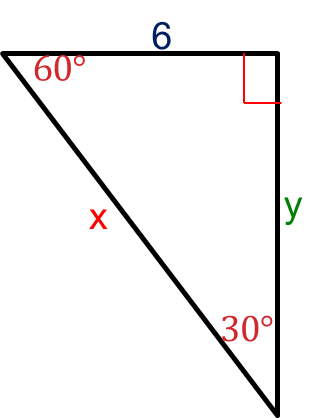 Longer Leg
Hypotenuse
4.) Find the values of x and y
Longer Leg
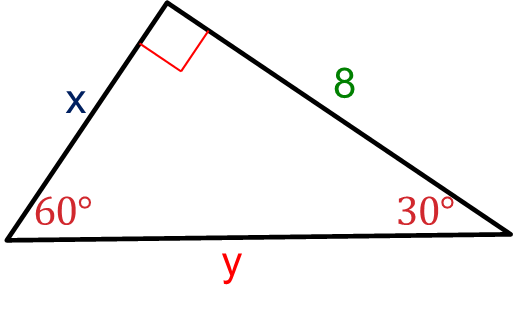 Shorter Leg
Hypotenuse
Warm-up: Reviewing the Triangles
Label the parts of each triangle, then give the equations associated with them.
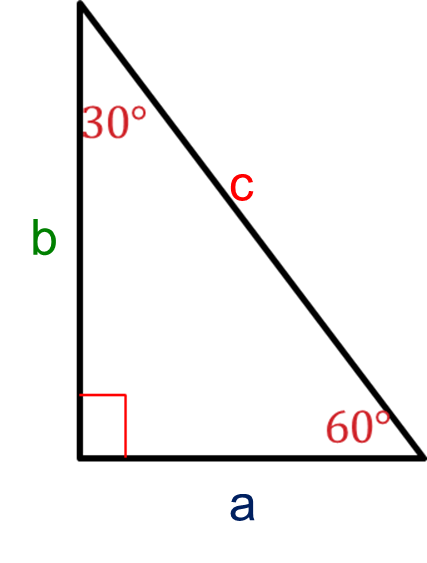 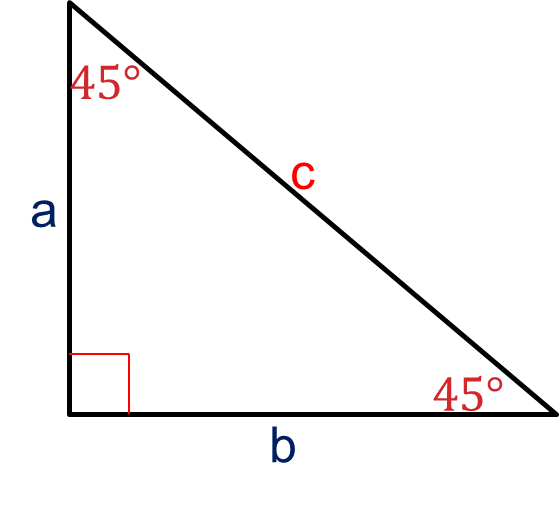 Hypotenuse
Hypotenuse
Leg
Longer Leg
Leg
Shorter Leg
Ratio of sides
In Closing, the sides of each of the special right triangles can be put into this form
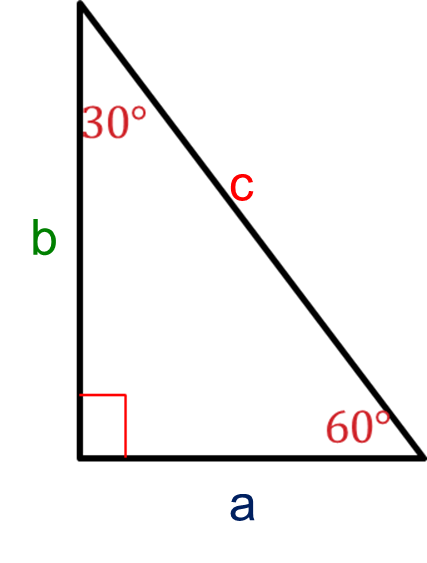 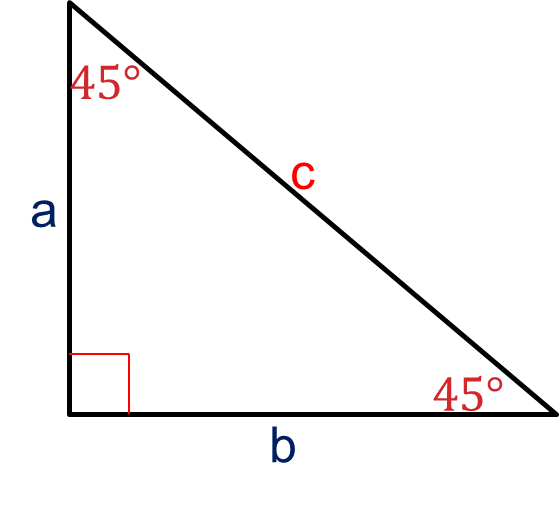 Examples – Both Triangles
Find the missing side lengths. Leave answers as simplified radicals (if necessary).
1.
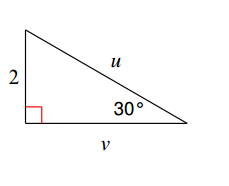 Hypotenuse
Shorter Leg
Longer Leg
Examples – Both Triangles
Find the missing side lengths. Leave answers as simplified radicals (if necessary).
2.
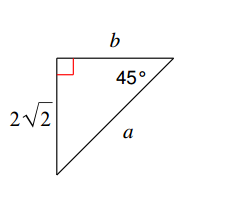 Leg
Leg
Hypotenuse
Examples – Both Triangles
Find the missing side lengths. Leave answers as simplified radicals (if necessary).
3.
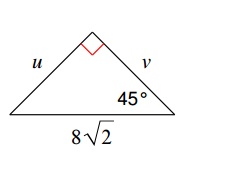 Leg
Leg
Hypotenuse
Examples – Both Triangles
Find the missing side lengths. Leave answers as simplified radicals (if necessary).
4.
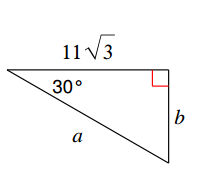 Longer Leg
Shorter Leg
Hypotenuse
Examples – Both Triangles
Find the missing side lengths. Leave answers as simplified radicals (if necessary).
5.
Hypotenuse
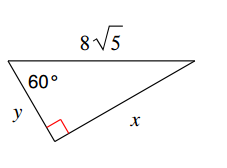 Shorter Leg
Longer Leg
Examples – Both Triangles
Find the missing side lengths. Leave answers as simplified radicals (if necessary).
6.
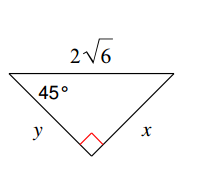 Hypotenuse
Leg
Leg